Первоначальный вид участка
Начало работы  над проектом
Лето 2013г.
очистка участка от деревьев
Планировка участка
Поднятие уровня участка
Весна 2014г.
Консультация специалиста
Оформление сухого ручья
Выкладывание рубероидом дна ручья
Засыпаем рубероид  песком и обкладываем камнями
Покрытие берега ручья нетканым материалом и посадка растений
Вид ручья осенью 2014г.
Водоотводящие канавы
Посадка декоративных кустарников
Посадка рябин
Слева  саженцы серебристой ивы
Посадка фруктовых деревьев
Оборудование большого рокария
Оформление рокария бордюром
Прокладываем гидротекстилем и засыпаем гравием
Посадка тюльпанов
Вид рокария осенью 2014г.
Строительство беседки
Закладка  водоёма
Декоративный водоём  осенью 2014г.
Оборудование малого рокария
Малый рокарий
Закладка дорожки
посадка декоративных деревьев
Изготовление нового мостика
Уборка мусора с участка
подготовка почвы к  посеву газонной травки
Результат нашей работы осенью 2014г.
Весна 2015г.
Весна 2015год
Большой рокарий
Малый рокарий
Подготовка почвы для посадки цветов
Посадка настурции
Аллея георгинов вдоль водоотводящей канавы
Клумба из плитняка
Наш водоём  в этом году
Вид ручья в этом году
Завершение проекта
Завершение проекта
Вид участка сейчас
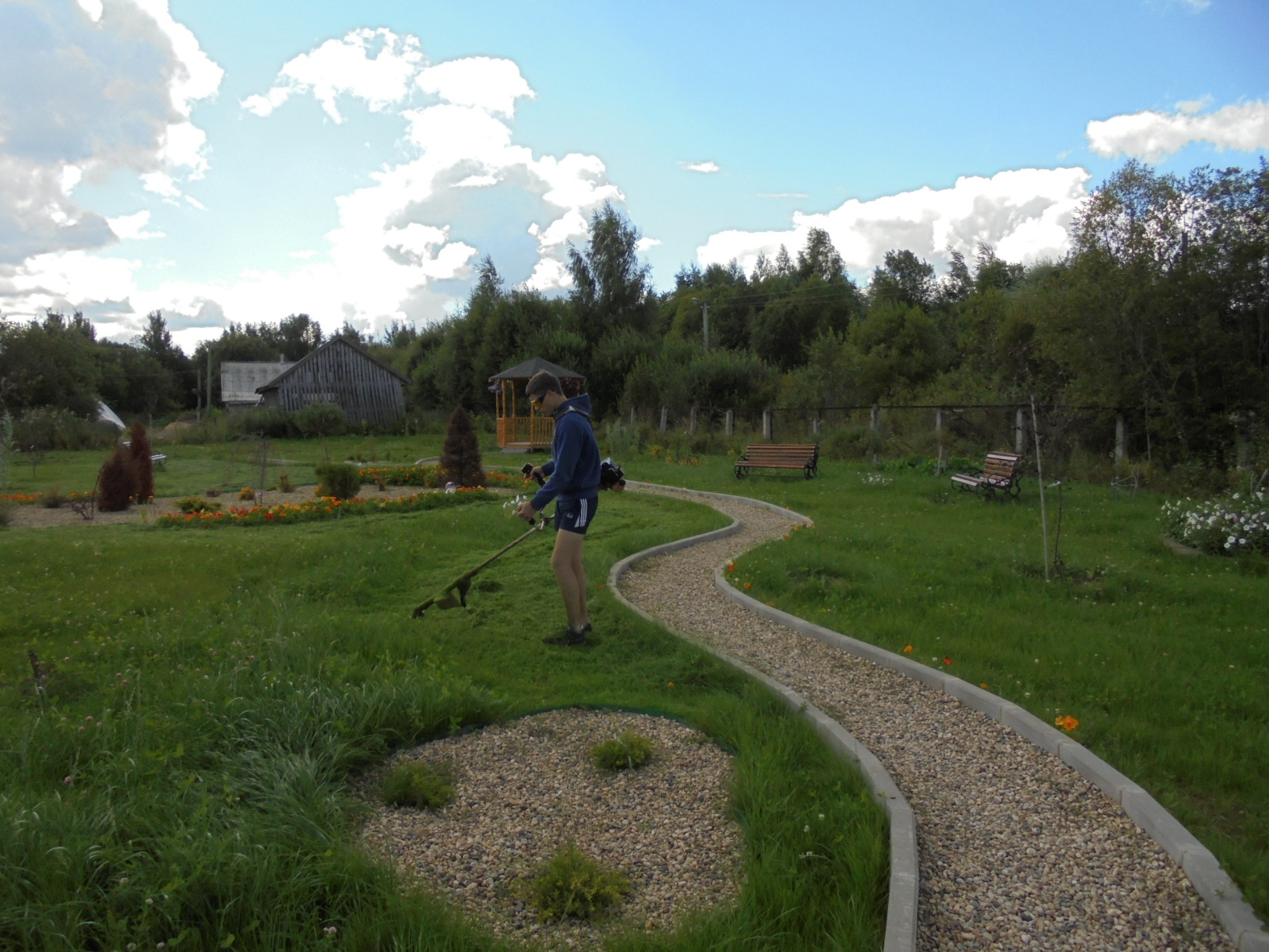 Скашивание газонной травы
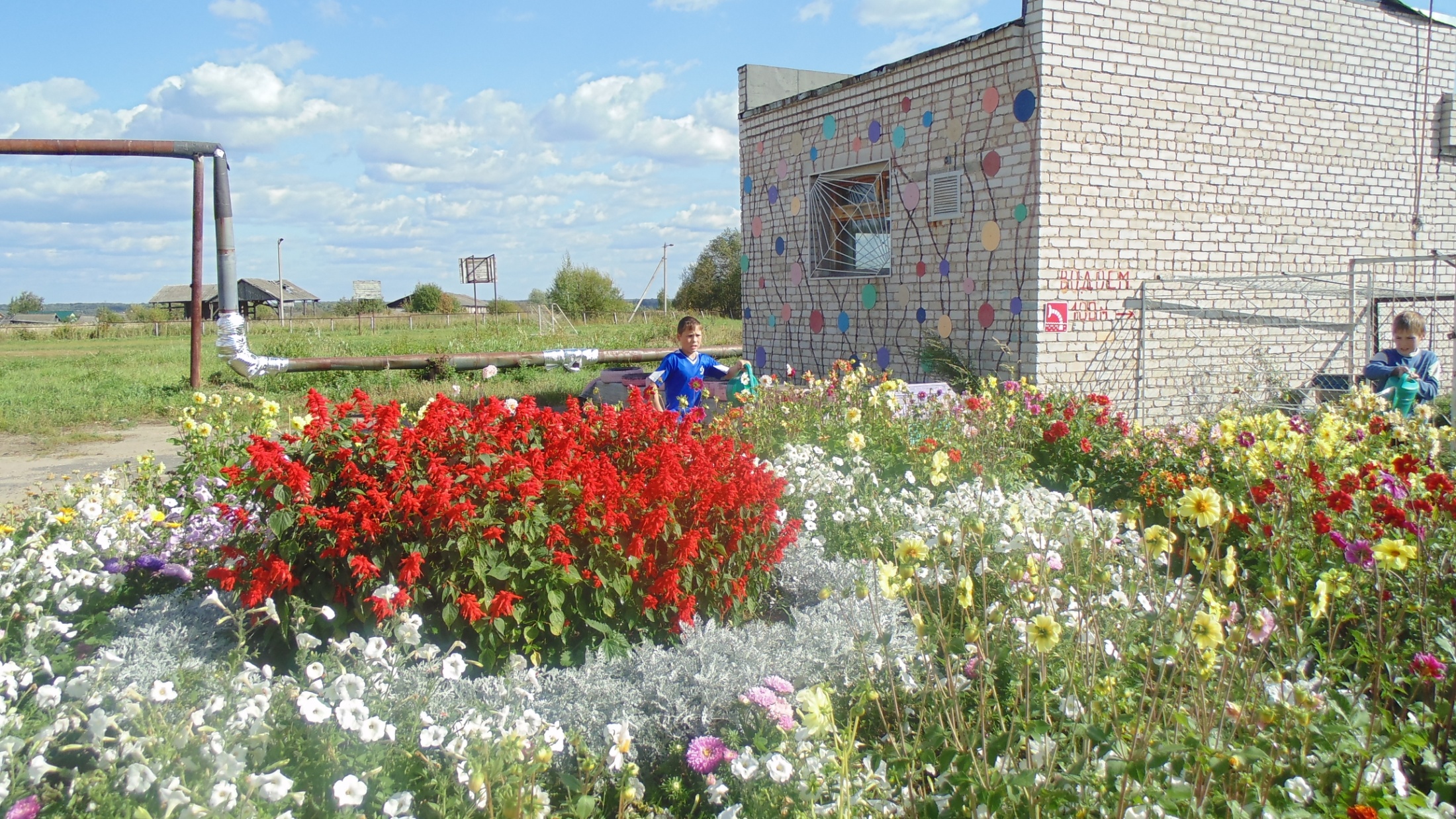 Уход за растениями
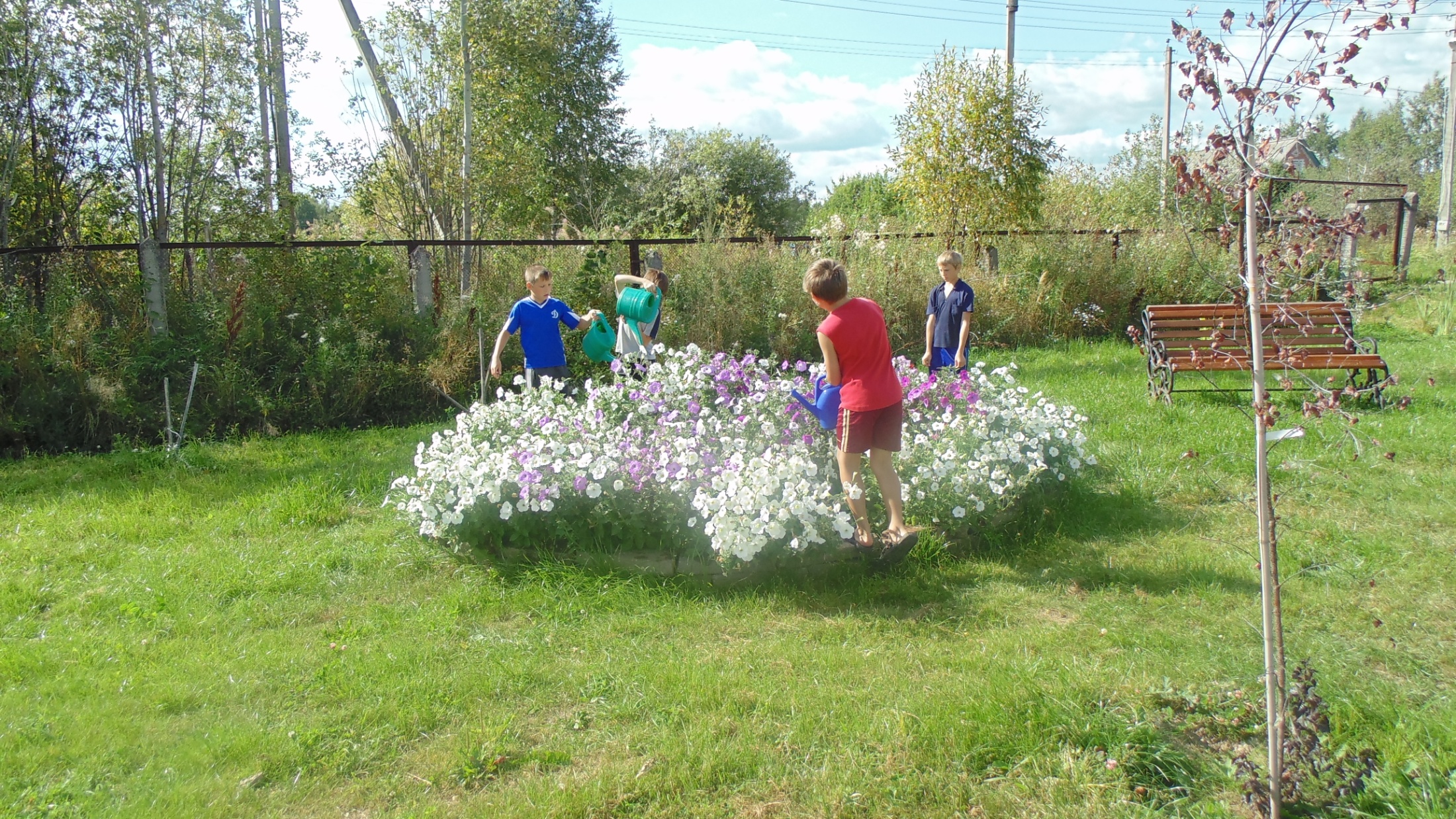 Уход за цветами
Мероприятие, посвящённое открытию парка
Наши гости на празднике
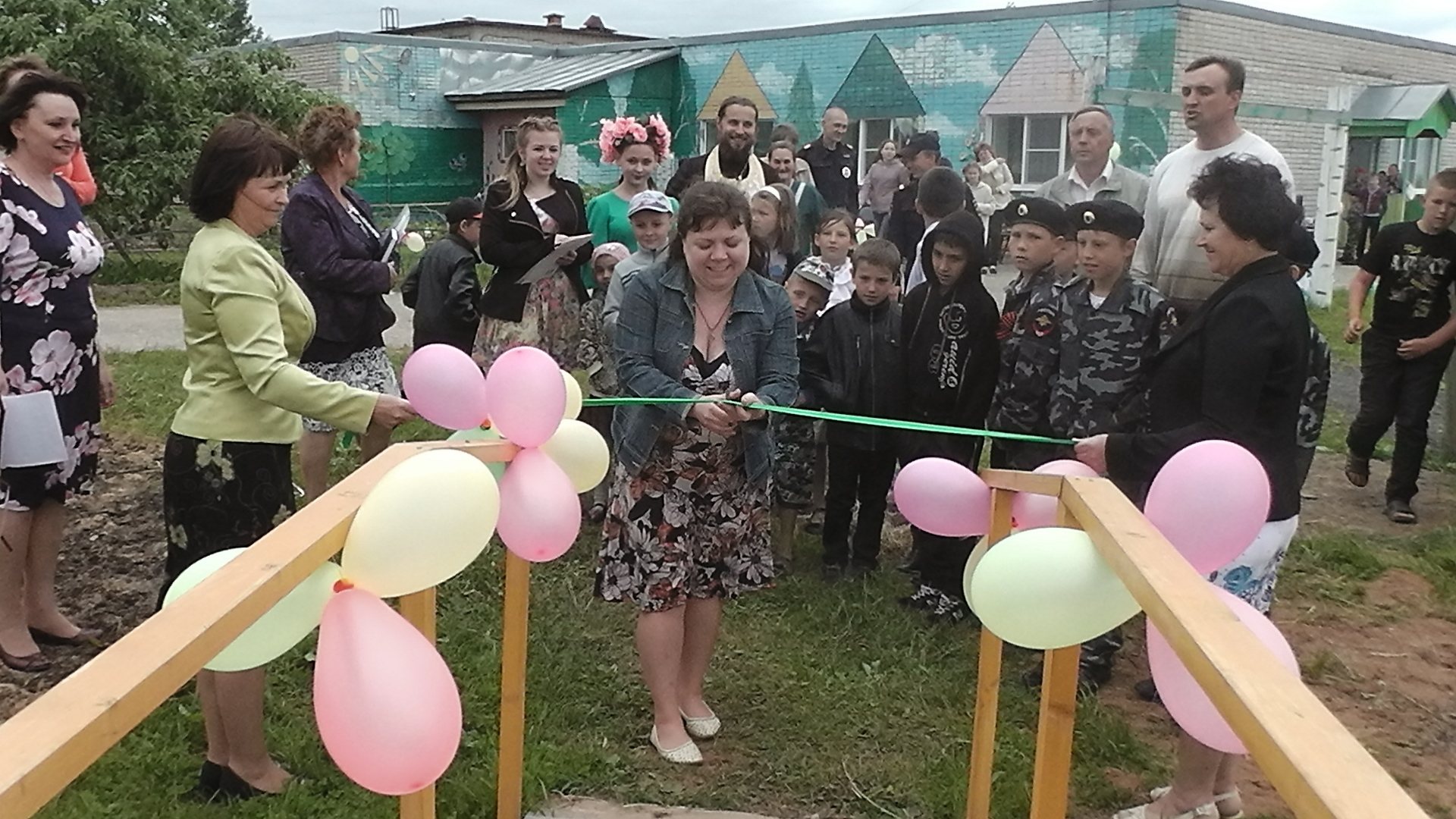 Торжественный момент
Вручение подарков и почётных грамот тему, кто помог нам реализовать проект
Освящает парк  отец Иоанн
По освящённому  Батюшкой парку, идут  воспитанники детскогодома с местной детворой